Экономия семейных ресурсов
Подготовил ученик 5 «А» класса
Гусев Никита
1. Начните вести семейный бюджет.
Чтобы начать экономить семейный бюджет – это просто начать его вести.Ну, подумайте сами, как Вы будите экономить свои деньги, если даже не знаете, на что они у Вас тратятся?
2. Начните каждый месяц откладывать по 10% своего дохода.
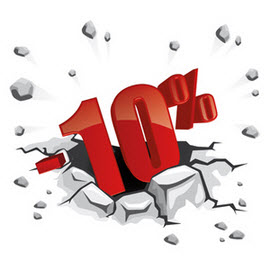 3. Не расходуйте деньги сразу же, как их получили.
Не спешите бежать в магазин за покупками, так как, по мнению психологов, это именно тот период, когда деньги легче и больше всего тратятся.
4.  Установите счетчики.
Установка приборов учета газа, электроэнергии и воды, поможет значительно экономить эти ресурсы.
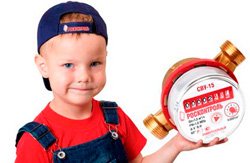 5.  Отключайте электроприборы при уходе из дома.
Каждый раз на ночь или когда уходите из дома, отключайте от сети компьютеры, блоки питания, электрочайники, микроволновые печи и так далее. Это немного позволит экономить на квартире, в которой находится техника, потребляемая электроэнергию. Помимо того, данная мера поможет Вам в плане пожарной безопасности.
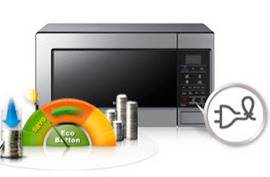 6.  Контролируйте расходы на Интернет и сотовую связь.
Довольно распространенное явление, когда мобильный оператор подключает Вам какую-нибудь услугу (например, мелодия на звонок) без Вашего личного согласия. И каждый месяц с Вас снимают определенную сумму денег, за пользование данной услугой, которую Вы и не подключали.
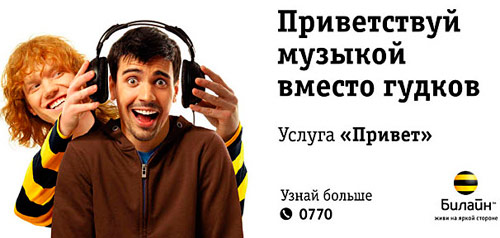 Старайтесь сэкономленные деньги пускать хотя бы в какое-нибудь дело.
Спасибо за внимание